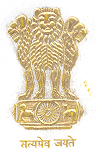 MNRE
Grid Connected Solar Rooftop Systems
Government of India
Ministry of New and Renewable Energy
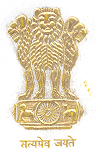 MNRE
Road Map for Solar Power by 2022
1,00,000 MW
Till year 2022
20,000 MW
40,000 MW
20,000 MW
20,000 MW
Unemployed Graduate
States/Private/Others
Solar Rooftop
Solar Park
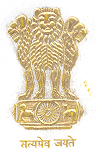 MNRE
Solar Rooftop PV Systems
Solar systems installed on rooftops of residential, commercial, institutional & industrial buildings : 
premises.





Electricity generated could be
	-fed into the grid at regulated feed-in tariffs or
	-used for self consumption with net-metering     approach
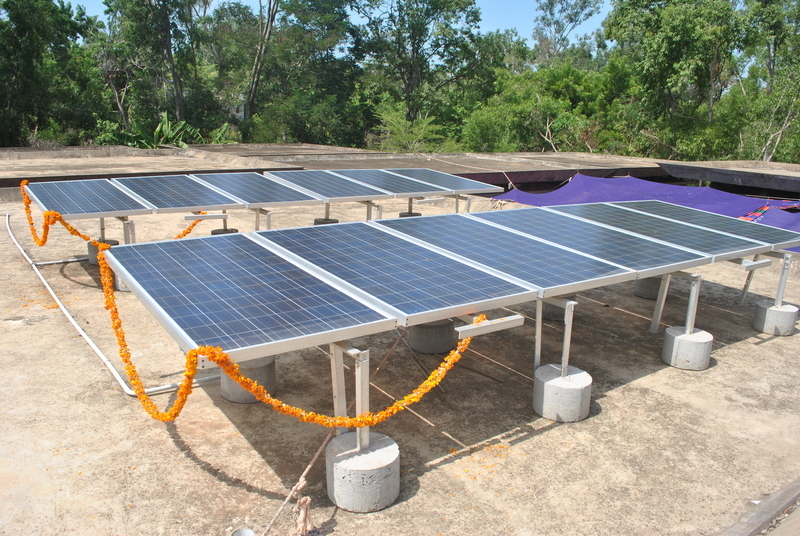 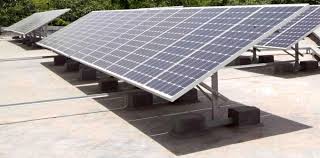 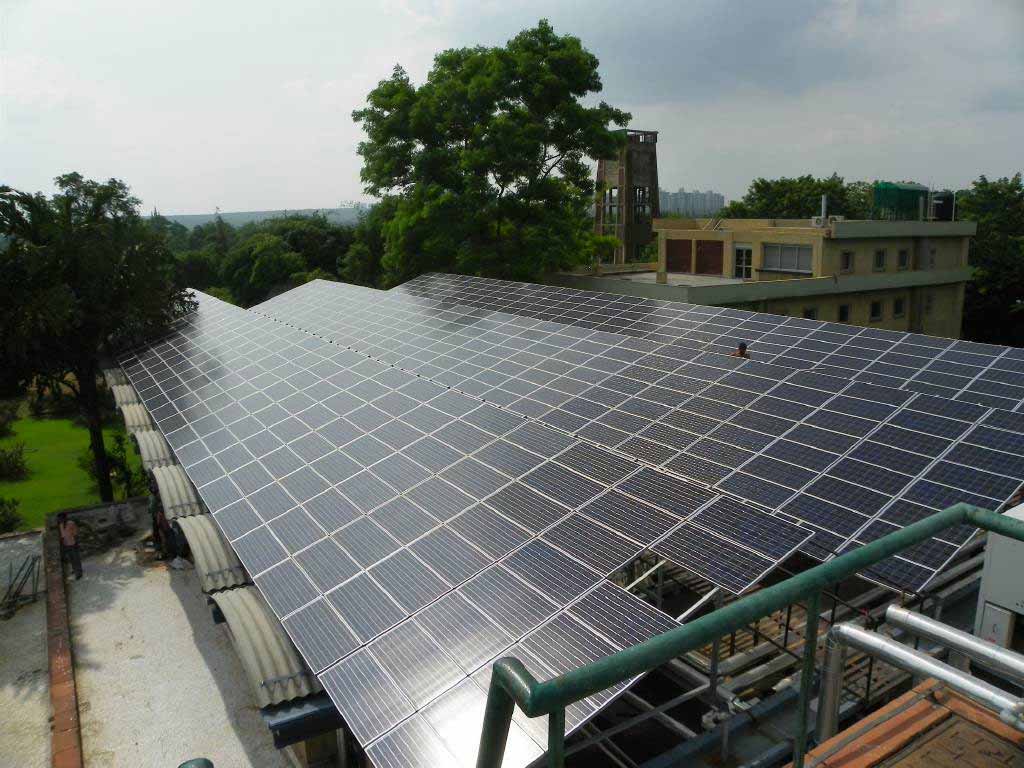 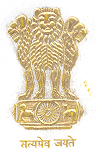 MNRE
Advantages of solar rooftops
Savings in transmission and distribution losses
Low gestation time
No requirement of additional land
Improvement of tail-end grid voltages and reduction in system congestion with higher self-consumption of solar electricity 
Local employment generation
Reduction of power bill by supplying surplus electricity to local electricity supplier
Battery elimination makes easy installation and reduced cost of system
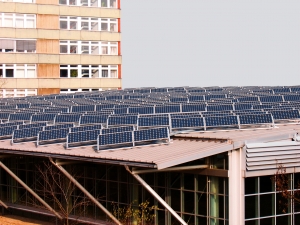 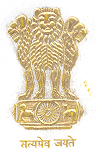 MNRE
All-India Rooftop SPV Potential
In India market potential for rooftop SPV is 124 GW.
Estimated Rooftop Solar PV Potential for Central Government Buildings
Methodology
Assumptions:
a) 40% of the identified roof space is usable for rooftop solar installation – shading, non-uniform north-facing tilt of roof, etc.; b) Roof  has sufficient structural load-bearing capacity to support solar system;  c) Sufficient capacity is available at distribution transformer level; d) Estimates based on roof-space image mapping from Google Earth.
Estimated Rooftop Solar PV Potential
Estimated Rooftop Solar PV Potential
ENERGY USE IN RAILWAYS
FOR

Rolling stock manufacture, maintenance and 

	disposal


Train operation.
 

Infrastructure construction and maintenance


Administration of transport business. 


Energy production and trade. 
TIME 
  24 X 7 X 365
SOURCES
GRID Power+ DG Set + Renewable (very Low)
SPACE/COST REQUIREMENT FOR RE TECHNOLOGY
SPACE/COST REQUIREMENT FOR  RE TECHNOLOGY
RE  for Indian Railways
Wind Energy
        On-site power generation
        Off-site power generation

   Solar Energy
        Roof-top solar PV plants 
        MW Solar PV/Thermal plants 
        Flat plate/Concentrating solar thermal system for            	(water heating, steam generation, cooking etc.)  
Small Hydro Energy (Off site power generation)
Waste to Energy generation
      From Kitchen Waste, Solid Waste, Sewage waste water Agri. Waste on Railway Lands.
ROOF TOP SPV PLANT AT STATIONS
Potential At Station Load Varies from station to station because of Scale of amenities, signalling load, yard size, Maintenance facility, PRS/UTS location, Pumping installation, Inclusion of quarter load,  Parcel, More space more facility creation, more load requirement
ROOF  TOP SOLAR PV PLANT
SOLAR THERMAL (FLAT PLATE) SYSTEMs
SOLAR THERMAL (CONCENTRATED) SYSTEMSTEAM COOKING/APPLICATION
*  3-4 dish sufficient for 250 meals, bigger size lower heat loss..
SOLAR THERMAL AIR-CONDITIONING SYSTEM
Can help in reduction of maximum peak demand and associated tariff.
ARUN160, installed at Latur for milk pasteurisation and its focus on focus plate– June 2005
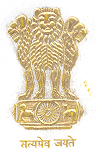 MNRE
Present Status in India
360.81 MW of Solar Rooftop Projects sanctioned  
by MNRE and 54.187 MW commissioned
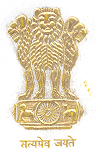 MNRE
Present Status: Policies and Regulations
13 States have come out with Solar Policy supporting grid connected rooftop systems :                                       

Andhra Pradesh Chhattisgarh,  Gujarat, Haryana, Karnataka, Kerala,  Manipur, Punjab, Rajasthan, Uttar Pradesh, Tamil Nadu, Uttarakhand and West Bengal.

SERCs of 19 States/UTs have notified regulations for net metering/feed-in-tariff mechanism :-                      

Andhra Pradesh, Chhattisgarh, Delhi, Haryana, Karnataka, Kerala, Tamil Nadu, Uttarakhand and West Bengal, Andaman & Nicobar, Chandigarh, Dadra & Nagar Haveli, Daman & Diu, Lakshadweep, Pondicherry, Goa, UP, Rajasthan and Odisha.

Remaining States are requested being pursued to come out with their policies/regulations.
Present Status: Policies and Regulations
Following remaining States should notify regulations and policy for grid connected rooftop systems:-
Arunachal Pradesh, Bihar, Himachal Pradesh, Jammu & Kashmir, Gujarat, Jharkhand, Telangana, Assam, Madhya Pradesh, Maharashtra, Manipur, Meghalaya, Mizoram, Nagaland, Punjab, Sikkim, Tripura
Financing by Banks
Department of Financial Services has advised all Public Sector Banks to provide loans for grid connected rooftop solar systems as home loan/ home improvement loan. 

So far, nine PSBs namely Bank of India, Syndicate Bank, State Bank of India, Dena Bank , Central Bank of India, Punjab National Bank, Allahabad Bank, Indian Bank and Indian Overseas Bank have given instructions to their branches.

However, it is yet to be made effective at field level as no branches of these banks are providing such loans.

Department of Financial Services may issue appropriate instructions to make it more effective.
Financing by Banks
Reserve Bank of India on April 2014 has included renewable energy projects under Priority Sector Lending for which bank loans up to a limit of     Rs. 15 crore to borrowers will be available for renewable energy projects including grid connected solar rooftop and ground mounted systems. 

For individual households, the loan limit is Rs. 10 lakh per borrower. 

This is yet to be mad effective at field level.
Fiscal and Financial Incentives
The following benefits are available in commercial & industrial categories:-
Custom Duty Concessions
Excise Duty Exemptions
Accelerated Depreciation
Fiscal and other concessions from State Governments

15% CFA is available for residential, institutional and social sectors
Summary of Survey Conducted in      Govt. Buildings as per 30.06.2015
Tariff range paid by Govt. Buildings
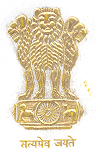 Rooftop Solar PV System
MNRE
Solar PPA
Solar Leasing
Net/Gross metering
Revenue Net-metering
Gross-metering
Grid-connected  SPV Rooftop systems
Solar PPA
Solar Leasing
Net/Gross metering
Revenue Net-metering
Gross-metering
Business Models for Rooftop SPV
Project Ownership
Third Party Owned
Self-Owned
Financing Options
Debt & Equity
100% Equity
Debt & Equity
100% Equity
Revenue
Bank
Govt. financing
Modes of Funding
Self
Self
Bank
Govt. financing
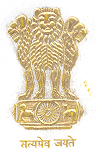 MNRE
Grid-connected  SPV Rooftop systems
Business Model Gross Metering – Self Owned
EMI Payments
Bank
Loan
Consumption Payment
System Owner
Utility
Generation Revenue
Installation Payment
Subsidy
Installer
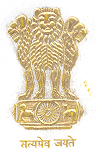 MNRE
Business Models Net Metering – Self Owned
EMI Payments
Bank
Loan
Consumption Payment
System Owner
Utility
Installation Payment
Installer
Subsidy
[Speaker Notes: Loss of revenue is a long term risk for the Utility]
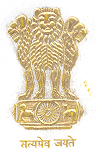 MNRE
Business Models Gross Metering – Third Party Owned
Subsidy
Roof Owner
Utility
Generation Payment
Roof Rent
Third Party
Repayment
Loan
Bank
[Speaker Notes: Risks are:
Grid availability
Loan default
System performance and O&M]
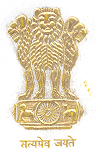 MNRE
Business Models Net Metering – Third Party Owned
Consumption Payment
Subsidy
Roof Owner
Utility
Consumption Payment
PPA
Third Party
Repayment
Loan
Bank
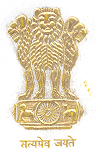 MNRE
Few Large rooftop installations
Role of DISCOMs
Simplification of process for inviting Applications
Fast Track approvals for feasibility, connectivity and installation of meters
Not to treat rooftop as their competitor but to come forward to become facilitators.
DISCOMs to take lead in implementation of rooftop scheme 
Can set annual targets for themselves and work with MNRE  and SECI
Role of DISCOMs Contd….
DISCOMs to form a dedicated Cell / team for coordinating with various entities (both internal and external agencies).

As the number of plants increase, there may be requirement of frequent coordination with different entities, consumers etc.

DISCOMs to earmark at least 10% of IPDS and Deendayal Uppadhayay  Gram Jyoti Yojana (DDUGJY) scheme funds for rooftop

Consumers awareness about benefits of installations of rooftop systems
Role of DISCOMs Contd….
Creating a consumer Helpline for resolving customer’s queries related to grid connectivity

A telephone helpline will be quite useful to the consumers, as they can call and resolve there queries readily

Putting a list of permissible meters with costs and vendors on their website

Putting a list of distribution transformer capacities along with permissible solar PV capacities on their website

Updating the respective billing mechanisms
Actions desired from States/UTs
States to bring out policies which have not announced so far. (Bihar, Delhi, Gujarat, Jammu & Kashmir, Jharkhand, Madhya Pradesh, Maharashtra, Odisha, Arunachal Pradesh, Assam, Sikkim, Nagaland, Tripura, Mizoram, Meghalaya, Andaman & Nicobar, Chandigarh, Daman & Diu, Puducherry, Lakshadweep, Dadra & Nagar Haveli, Goa).
Issue Governments orders to ask Urban Local Bodies to make solar rooftop mandatory in building bye-laws.
Provide rebate on property tax.
Ensure capacity building of concerned State Officials including DISCOMs.
To simplify procedure for installation of solar rooftop systems preferably through single window clearance mechanism.
Actions desired from DMRC/Railways
Ensure publicity, marketing, capacity building and awareness for solar rooftop systems.

Conduct survey for assessment of rooftop potential in the State, District wise.

Interact with banks to ensure low cost financing for solar rooftop systems.
Scheme for setting up 1000 MW of Grid-connected Solar PV Power Projects  by CPSUs under various State Schemes with Viability Gap Funding
This scheme is to motivate CPSUs to procure equipment from domestic manufacturers. 

Target Capacity: 1000 MW of solar PV power projects. 

Necessary Condition to avail VGF: 
Solar PV Power Projects by Central Public Sector Undertakings (CPSUs) and Government of India Organizations under various Central/ State Schemes/ self-use/ 3rd party sale/ merchant sale.
Domestic Content Requirement:

VGF of Rs. 1 Cr/MW with Cells, Modules and Inverters of indigenous source;          
                                                   OR
VGF of Rs. 0.5 Cr/MW if only Modules and Inverters are of indigenous source.
Scheme for setting up 1000 MW of Grid-connected Solar PV Power Projects  by CPSUs under various State Schemes with Viability Gap Funding
PPA to be signed between the CPSU and the concerned State Discom. 

Duration of the Scheme:  2015-16 to 2017-18.

Solar Energy Corporation of India (SECI) to manage VGF. 

VGF will be released in two tranches as follows:
50% on successful commissioning of the plant;
Balance 50% after one year of successful operation of the Plant.
Funds Requirement
Total requirement of funds of Rs. 1000 Cr. will be as per the details given below:
Status-  Capacity Allocated to CPSUs and GOI Organisations
*All Ministries/Departments have been allocated 1 MW Solar Power Project.  Proposals from Ministry of Agriculture, Mines and Silk Board Mysore have been received.
Capacity Under Consideration
Business Models for installations by Ministries/Departments
MNREs incentive –   

Model 1: Self financing of balance cost
Model 2: Installation through RESCO Mode
Model 3: Installation through leasing model
Model 4: Installation through concessional loans
Model 5: Self financing of complete cost without
                 MNRE incentive
Some Installations of Grid Connected Rooftop Systems in India
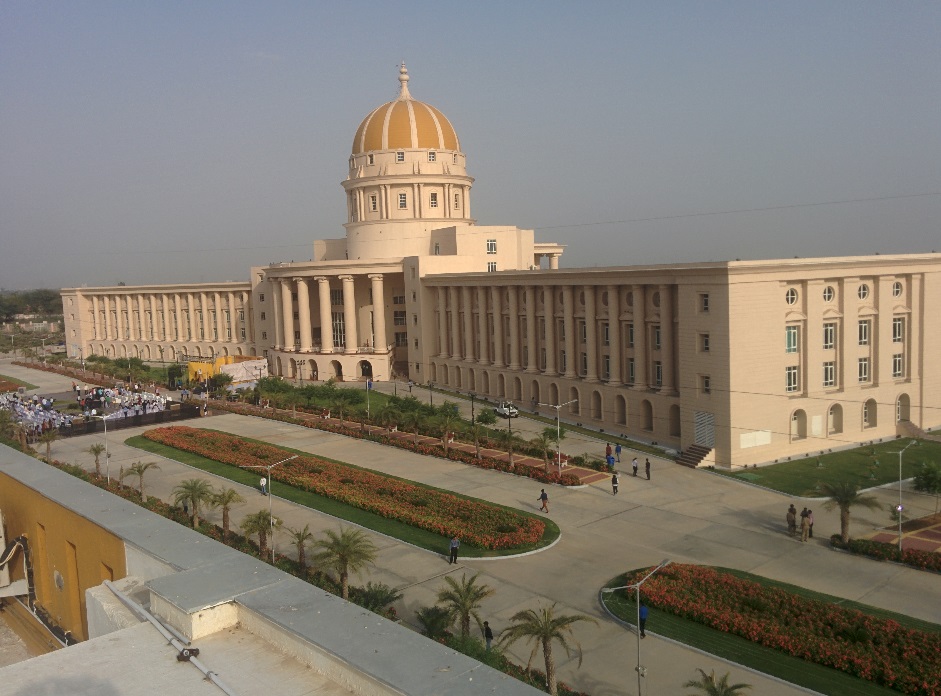 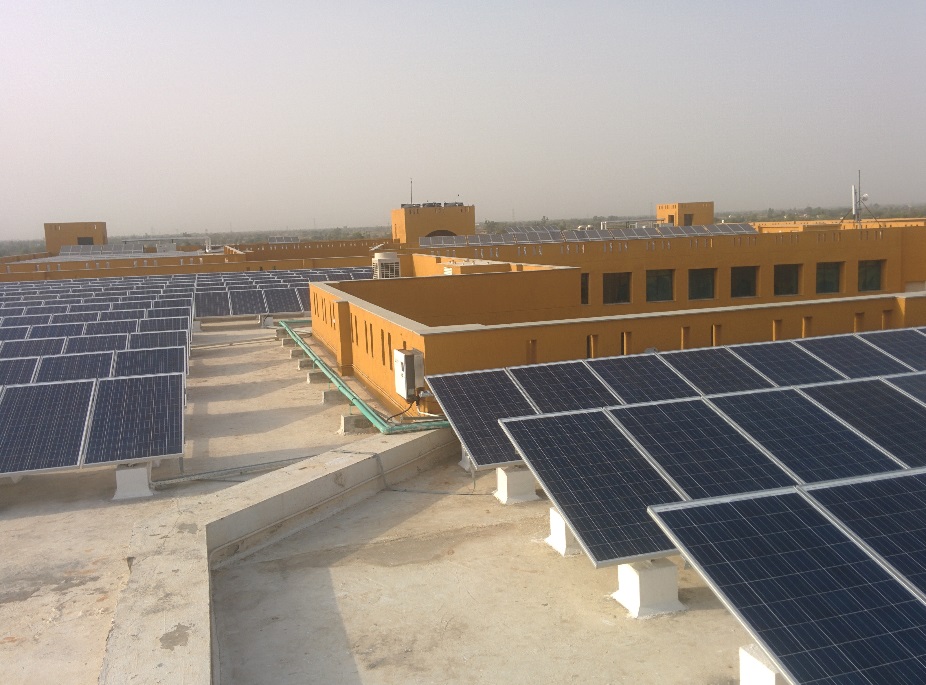 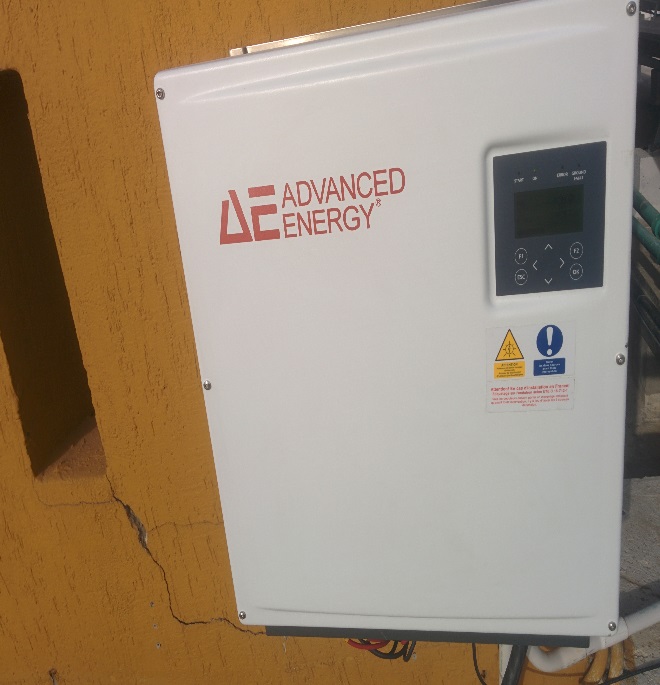 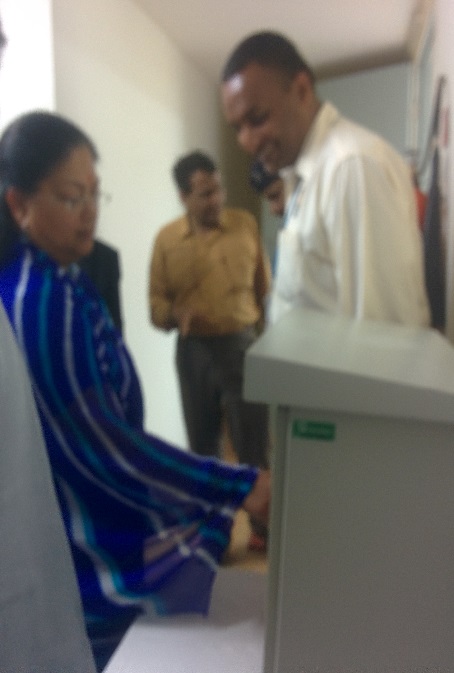 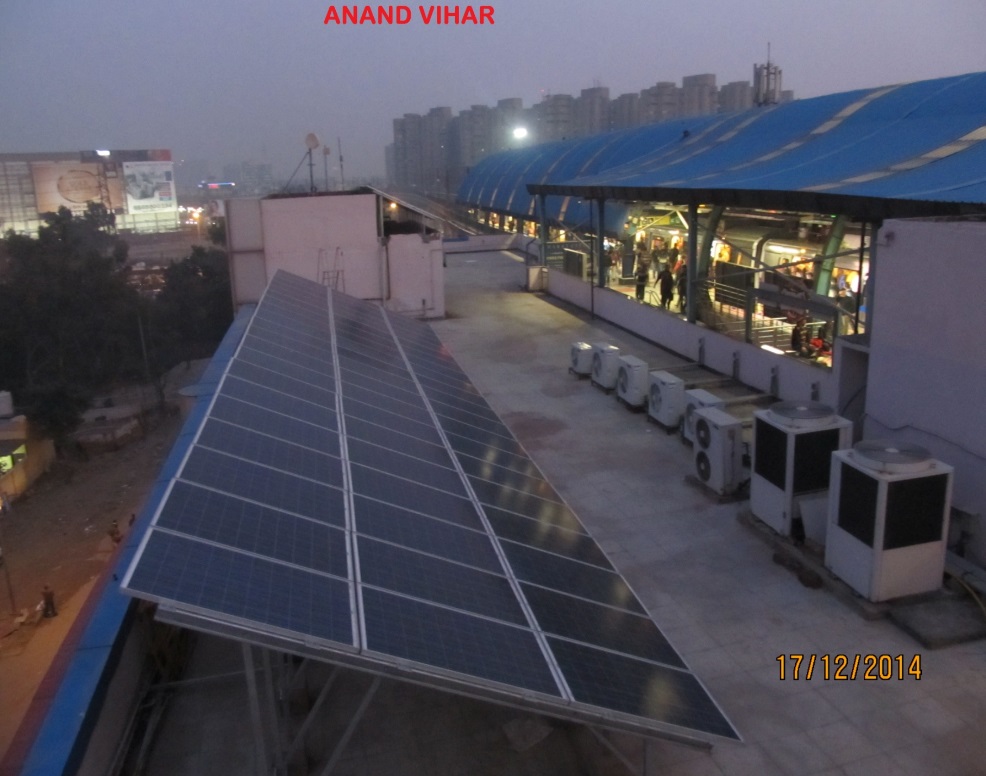 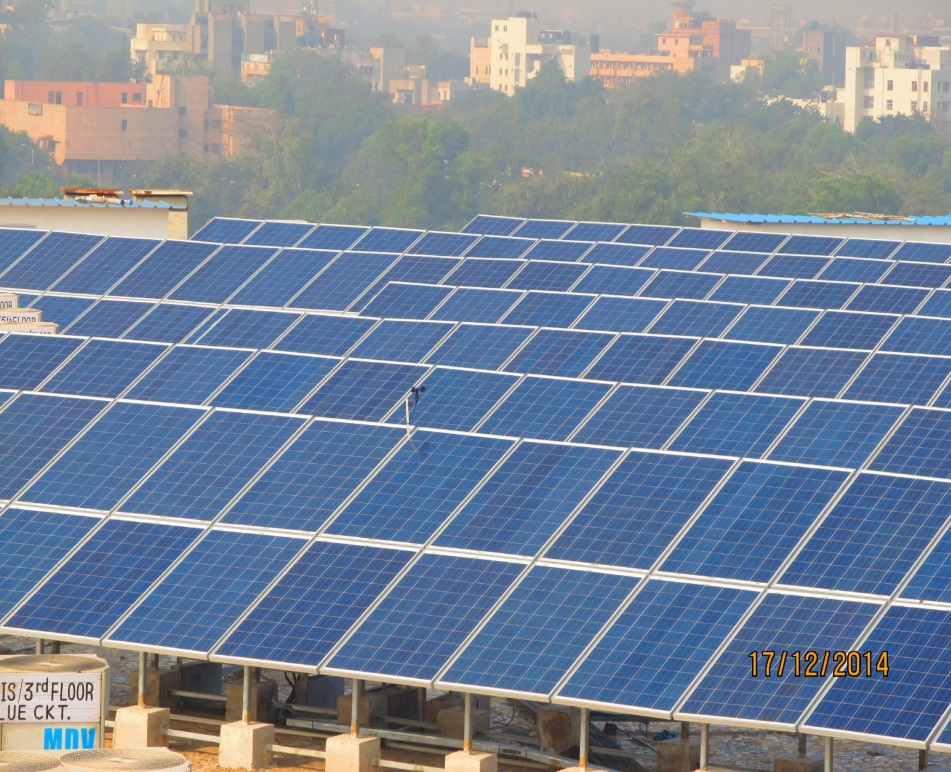 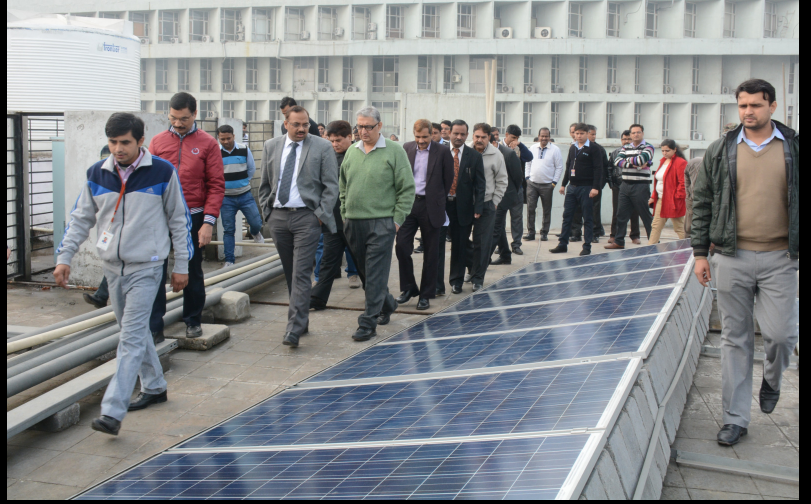 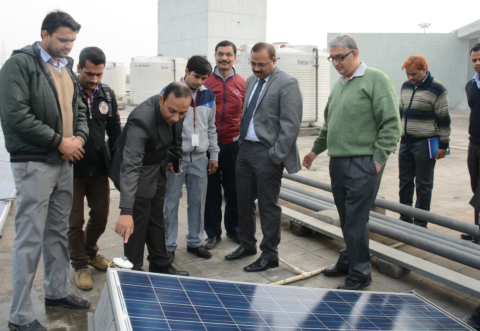 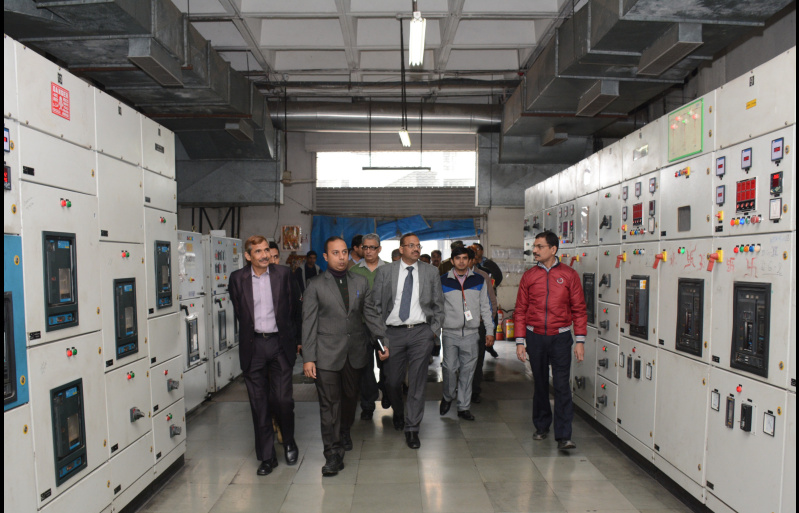 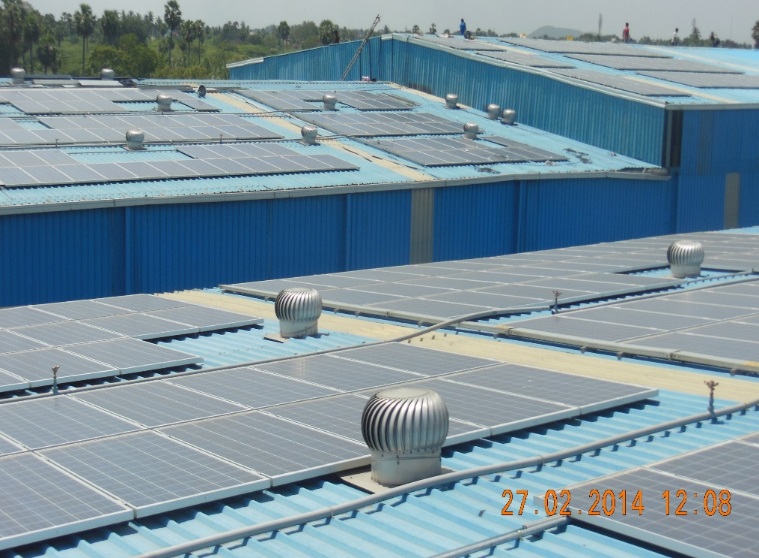 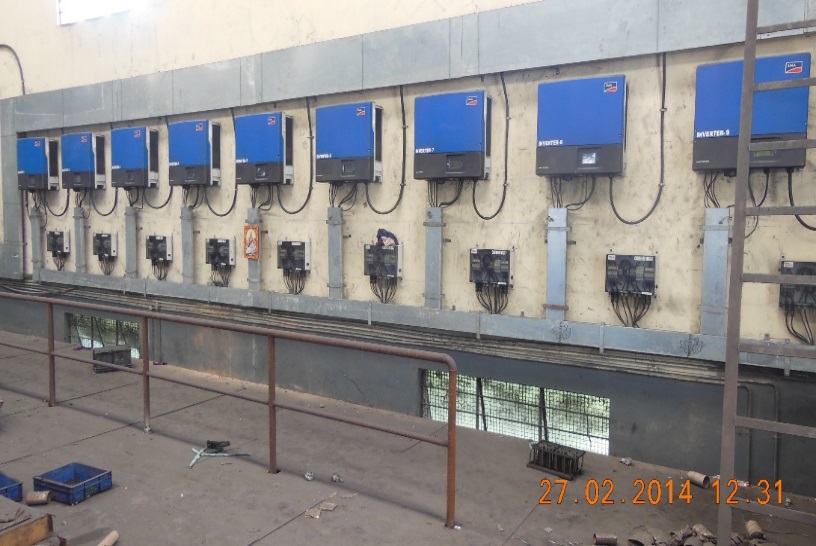 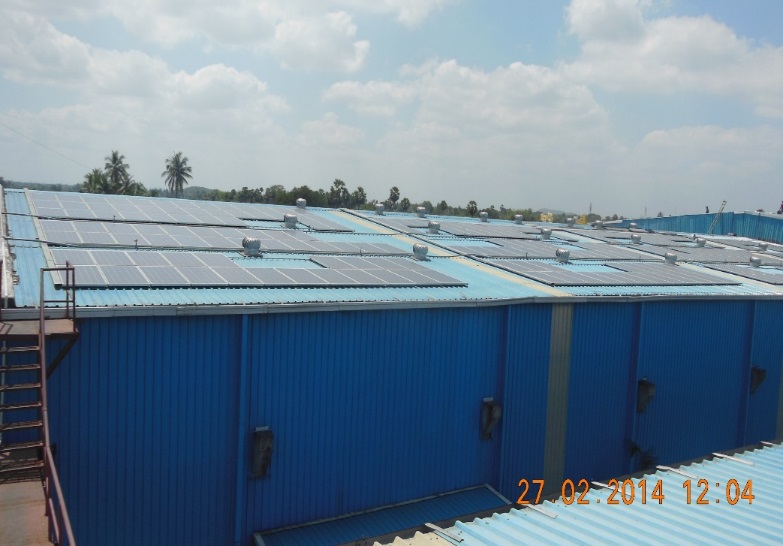 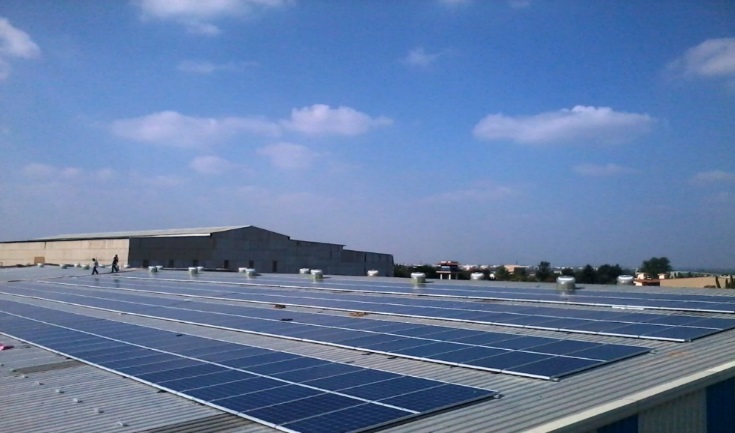 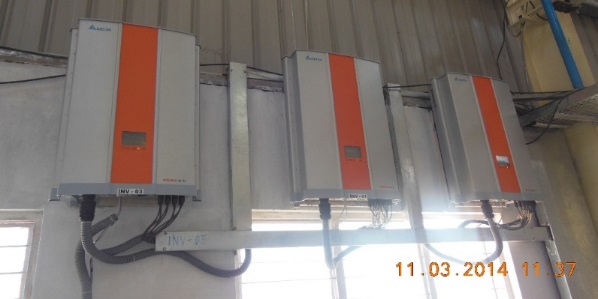 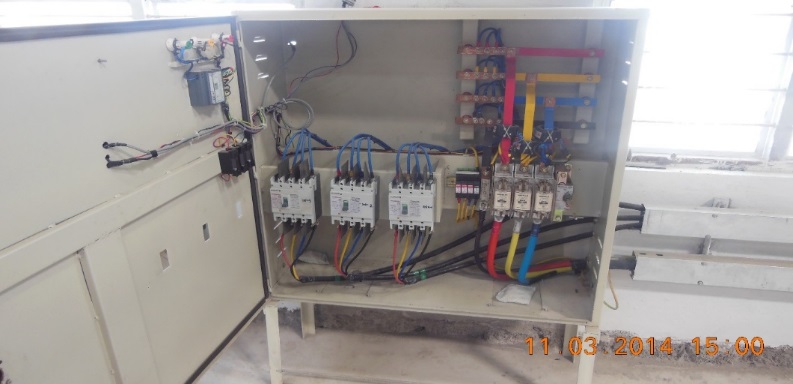 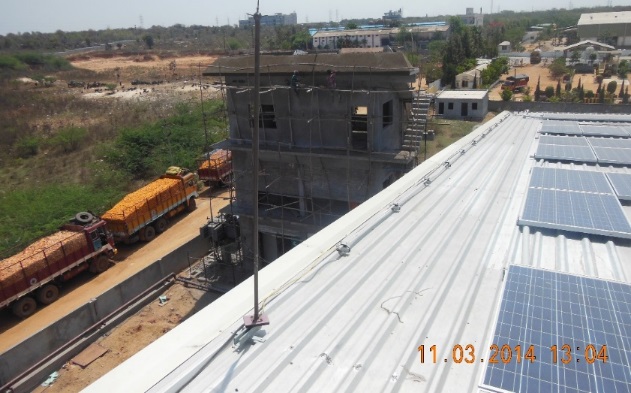 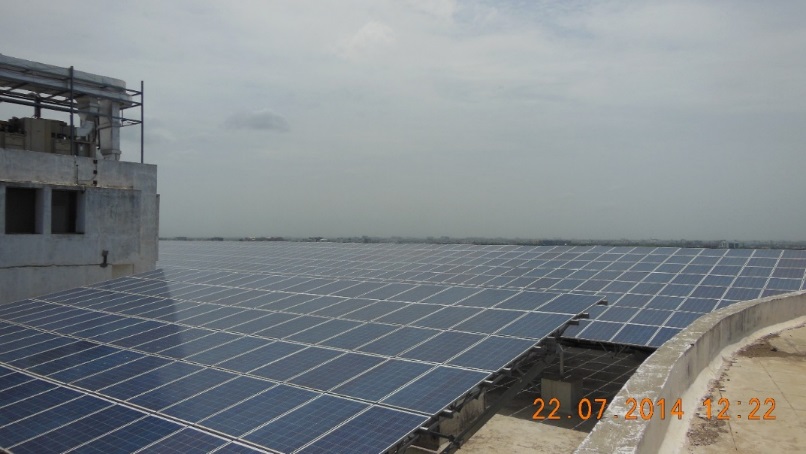 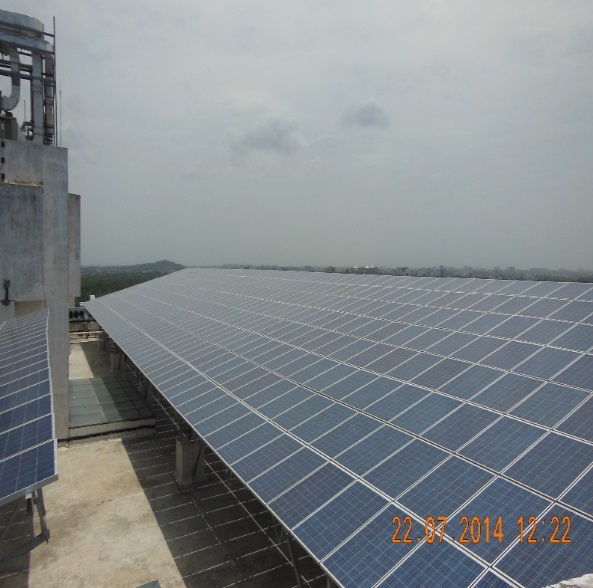 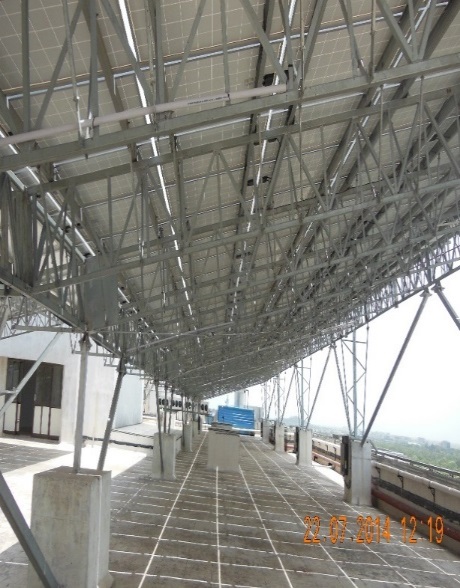 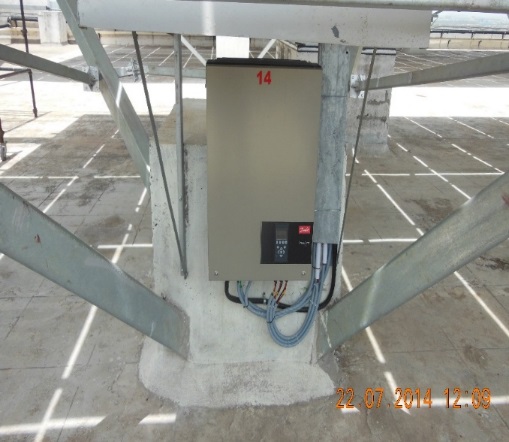 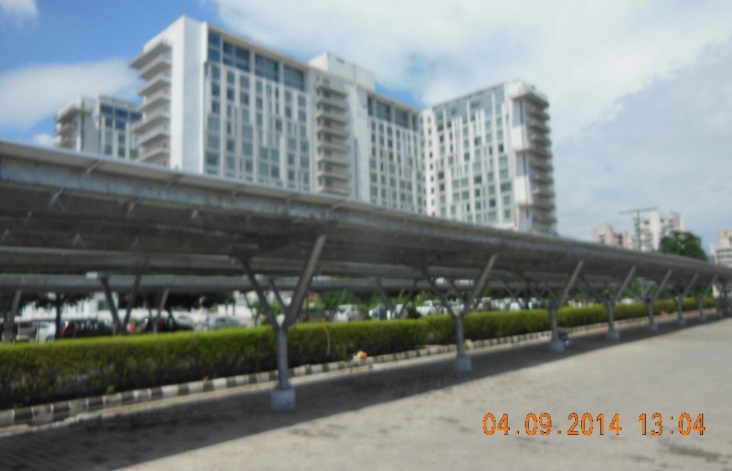 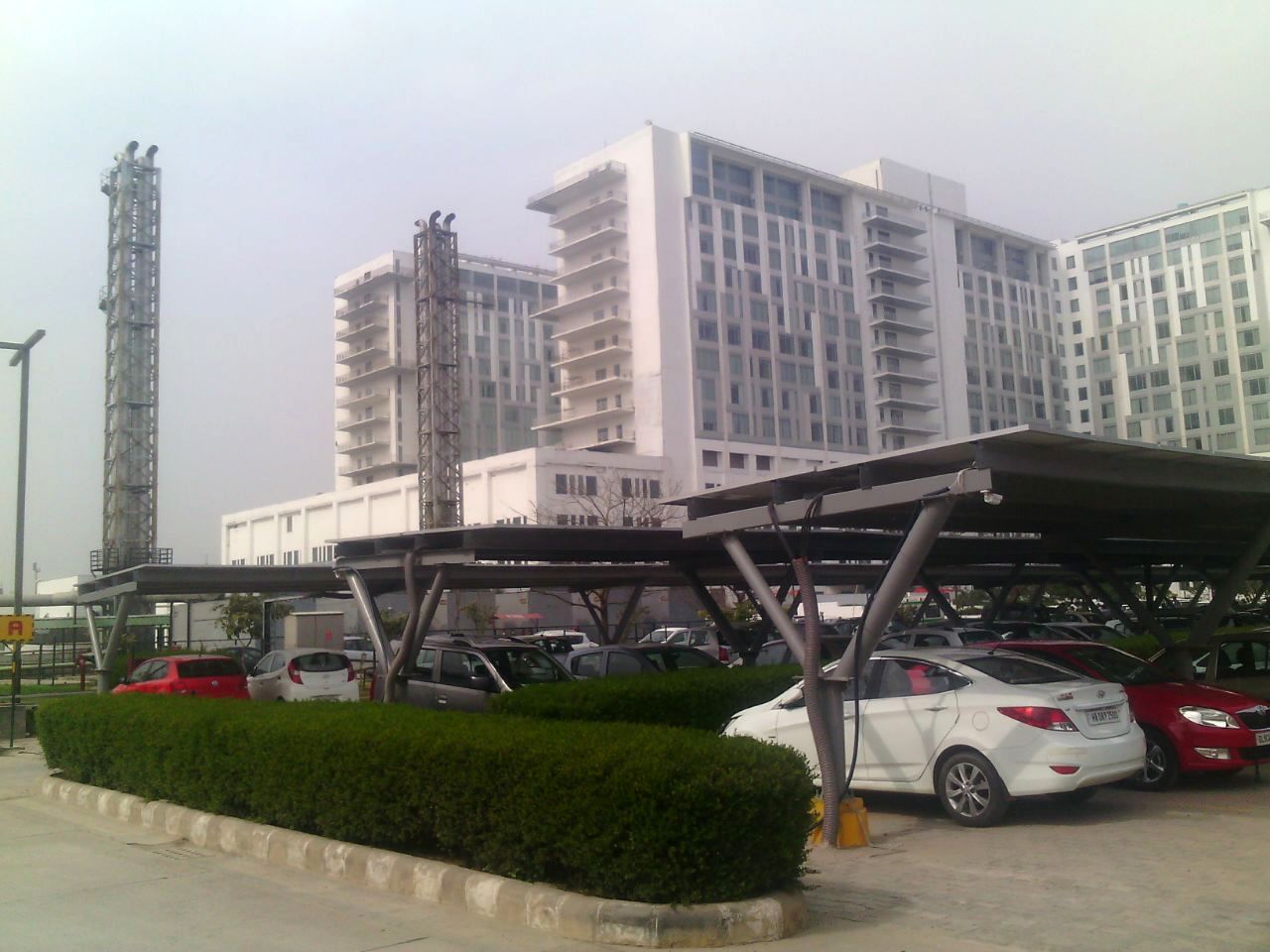 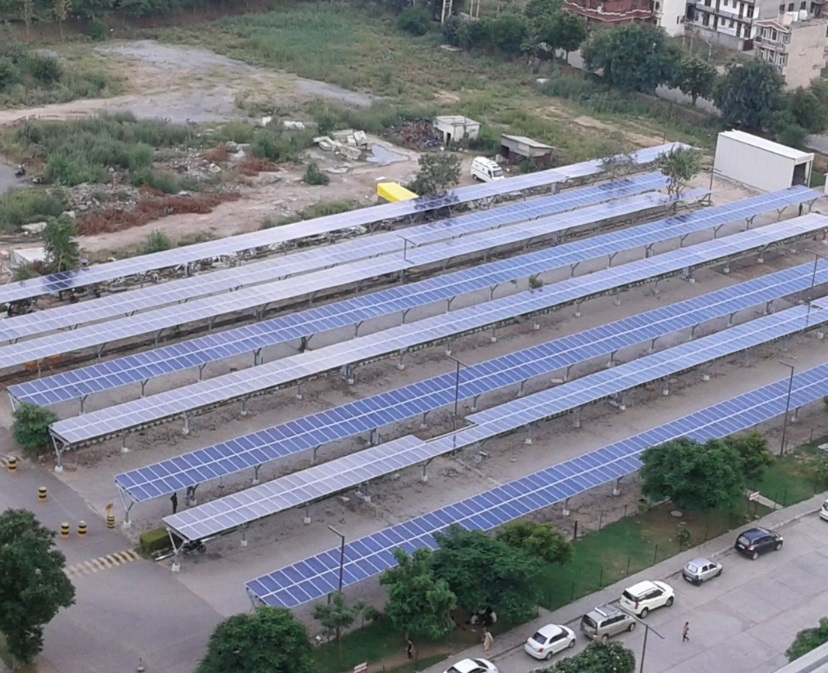 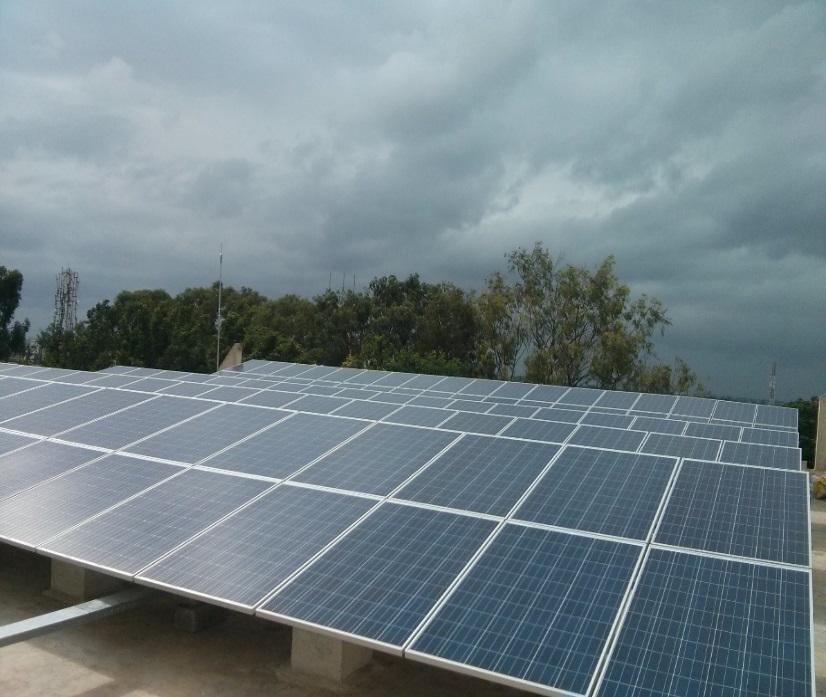 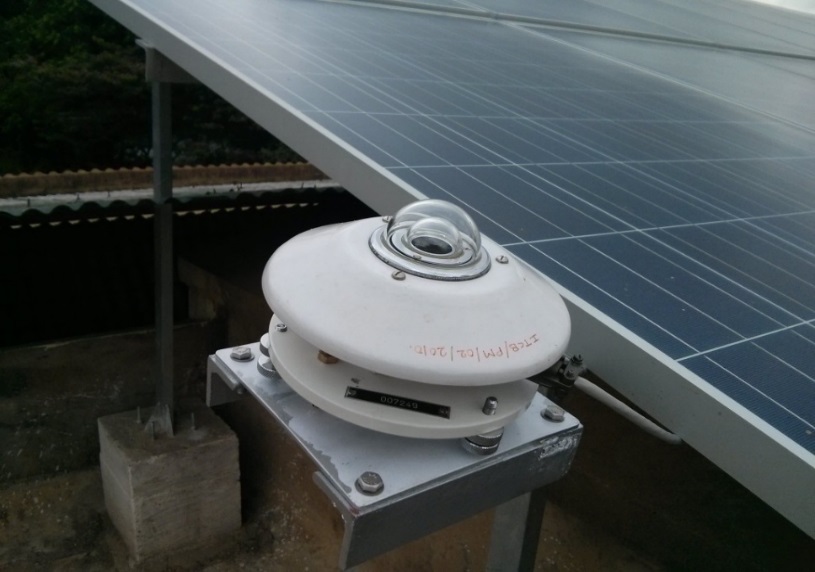 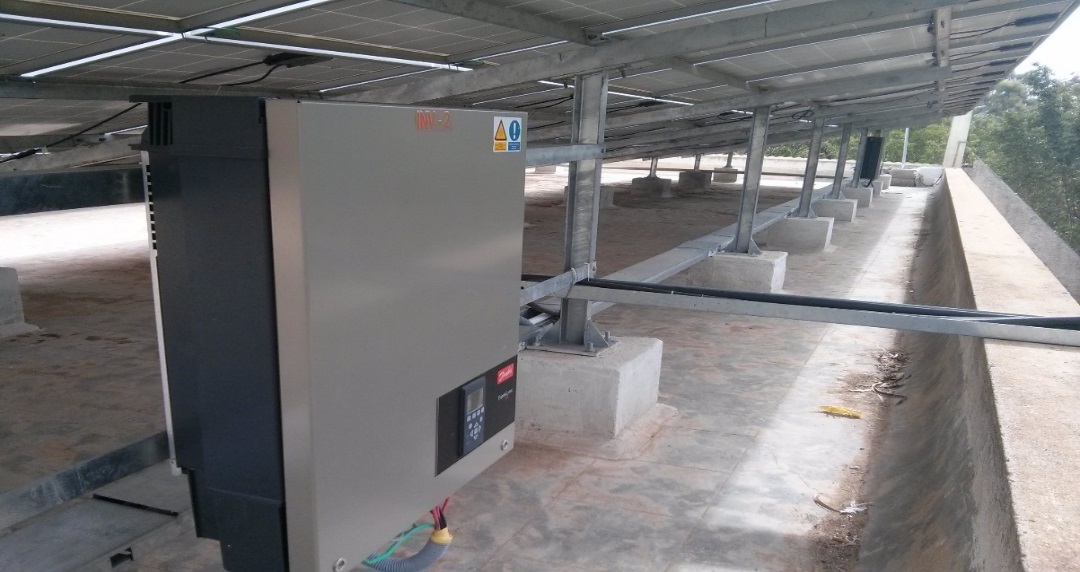 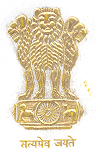 MNRE
Government House, Sector – 7, Chandigarh
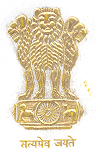 MNRE
1.0 MW Rooftop plant at Punjab Engineering College, Chandigarh
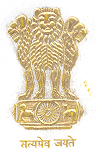 MNRE
Government Hospital, Sector – 16, Chandigarh
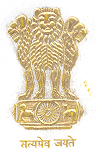 MNRE
495 kW Rooftop plant at Govt. College for Girls, Sector – 11, Chandigarh
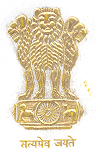 Largest rooftop plant in the world on single roof*
MNRE
7.52MW plant installed by Larsen & Toubro construction in Punjab
L&T installed more than 30,000 PV panels on the rooftop
Power from the plant being fed to the local grid through a PPA signed with the state distribution company  
* Claims L&T
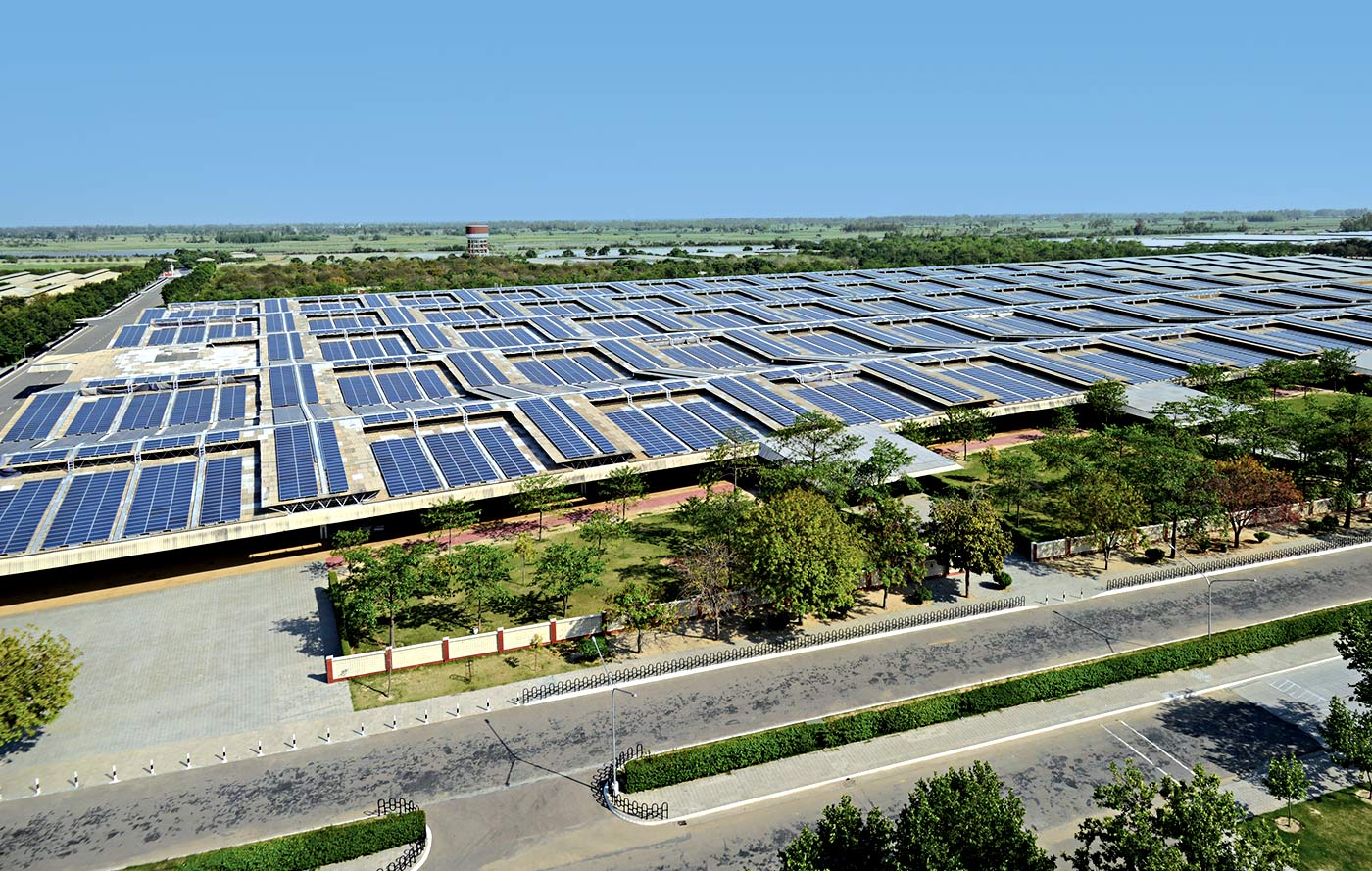 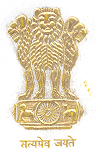 MNRE
IGP Office, Sector – 9, Chandigarh
Thank You